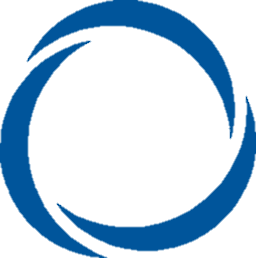 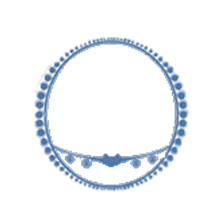 בית
המכס
נתב"ג
תש"ר  בשער עולמי
שם המציגה:  נעמי כץ 

תאריך ההצגה: 12/09/2017
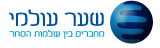 [Speaker Notes: ניתן להשתמש בתבנית זו כקובץ התחלתי להצגת חומרי הדרכה בסביבת קבוצה.

מקטעים
לחץ באמצעות לחצן העכבר הימני על שקופית כדי להוסיף מקטעים. מקטעים יכולים לסייע בארגון השקופיות שלך או להקל את שיתוף הפעולה בין עורכים מרובים.

הערות
השתמש במקטע 'הערות' עבור הערות העברה או כדי לספק פרטים נוספים עבור הקהל. הצג הערות אלה בתצוגת מצגת במהלך המצגת שלך. 
שים לב לגודל הגופן (חשוב עבור נגישות, ניראות, צילום בווידאו וייצור מקוון)

צבעים מתואמים 
הקדש תשומת לב מיוחדת לגרפים, תרשימים ותיבות טקסט. 
קח בחשבון את העובדה שהמשתתפים ידפיסו בשחור- לבן או בגווני אפור. בצע הדפסת בדיקה כדי לוודא שהצבעים שלך מוצגים כראוי בעת הדפסה בשחור-לבן מלא ובגווני אפור.

גרפיקה, טבלאות וגרפים
שמור על פשטות: אם הדבר אפשרי, השתמש בסגנונות ובצבעים עקביים שאינם מסיחים את הדעת.
סמן בתוויות את כל הגרפים והטבלאות.]
תרשים זרימה של התש"ר
סוכן מכס					          מכס
שידור מסר הצהרת יבוא למערכת  והצרופות 
הסרוקות
ניתוב על פי הערכת סיכונים
ניתוב על פי הערכת סיכונים
בדיקות תקינות כגון חוקיות יבוא- מסלול
ניתוב לתור חובה ביצוע מגון בדיקות ע"י המעריך, בירורים באמצעות מסרים אלקטרונים מול סוכן המכס,
ניתוב לתור רשות או לתור בחינה
חישובי מיסים
מסר התרה אלקטרוני למגיש ההצהרה ולאתר האחסון
אישור תקינות הטיוטה
הגשת הצהרה סופית ותשלום המיסים
מסר יציאה מפיקוח המכס. 
משודר ע"י מסוף המטענים
מסירת הטובין ליבואן
במסגרת הפיילוט ובעליה לאוויר


  סוכן המכס משדר הצהרה למערכת ומצרף צרופות סרוקות.
      הצרופות צריכות להיות אמיתיות ורלוונטיות למשלוח.
      יש לפעול לפי הוראות נוהל תש"ר.


  חוקיות יבוא: מערכת מסלול מסונכרנת עם שער עולמי, כל   
      האישורים והרישיונות משודרים במערכת.
      אישורים ידניים- יש להשתמש בקודי הפטור.
אילוצים

אילוצי הגשה.
אילוצי התרה.
 כל האילוצים מופנים לגורמים הרלוונטים
מענה לאילוץ: 
       אישור 
       אישור בתנאי
       דחייה

סוכן המכס מקבל מסר מהמכס.
במקרה של דחייה ניתן לערער ועובד המכס יטפל באילוץ.
אילוצי הגשה

בנושאים לוגיסטיים- עובדות התש"ר בליווי ותמיכה של עובדי יחידת מעקב מטענים.
מסירה ישירה- 
מסירה ישירה בליווי נוסע באולם הנוסעים- נא להקפיד להגיש תחת קוד תהליך "יבוא מסחרי מסירה ישירה בליווי נוסע".
שחרור בעלי חיים במסירה ישירה- 
יש לדאוג שליבואן/סוכן קיימת ערבות/פקדון גלובלי בסכום שיקבע ע"י המכס.
    סוכן המכס מגיש הצהרה באילוץ בצירוף רישיון וטרינרי ואישור וטרינרי  
    ראשון (הורדה והעברה להסגר) המוגש כצרופה.
    עובד המכס מאשר את האילוץ "בתנאי" כנגד הפקדת בטוחה 
    (פיקדון/ערבות). על סוכן המכס לקשור את הערבות להצהרה.
    לאחר אישור האילוץ ותשלום המיסים והפיקדון/הערבות, מתקבלת התרה 
    (בתנאי שהמשלוח לא נדרש לבדיקות נוספות).
    לאחר קבלת האישור השני (שחרור מהסגר) הסוכן ישלחו כצרופה ועובד  
    המכס יקשור את המסמך להצהרה. 
מסירות ישירות של חומרים רדיואקטיביים- ללא שינוי.
אילוץ 131- לשטר מטען הוגשה הצהרה בעבר או שהמטען בסטטוס המונע הגשה:
    אם לשטר המטען הוגשה כבר הצהרה בעבר, יש לבדוק את הסיבה   
    לכך .במידה ועומד בקריטריונים יאושר.

פיצול מטען בתהליך-  יווצר מטען מכס חדש . את שחרור הטובין שאין מניעה לשחרר נבצע באמצעות היתר לוגיסטי. (מותנה בפיתוח המסר ע"י המסופים)
    שאר הטובין ישארו כמשגור בהצהרה ויותרו / ייתפסו וכו' (מניעת  	תשלום כפל מס והגשת תביעות להחזר מיסים)

"טרם הגיע לאתר המכס" – ניתן לשדר הצהרת יבוא בטרם זמינות. משמעות הודעה זו – לא שודר מצהר ואף אין קליטה במסוף המטענים עבור המשגור בהצהרה. יש לבדוק תקינות נתוני המשגור.

הצהרה ללא זמינות שעתידה להיות מנותבת לבקרת מסמכים – לא מטופלת ע"י מעריך בטרם זמינות.
(למעריכים אין הרשאה לטיפול בהצהרות אלו).
לצורך תיאום פיקדון - סוכן המכס ישלח מסר המקושר לדרישה לבטוחה.
   המשימה תפתח אצל עובד המכס שיזם את   
   הדרישה לבטוחה ותטופל על ידו על פי 
   הצורך.

    תיאום , חילוט, הארכת תוקף וכו'.

    חילוט, תיאום בפועל יבוצעו ע"י התפ"ג
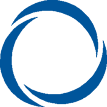 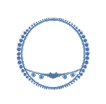 בית
המכס
נתב"ג
תודה על ההקשבה
נעמי כץ – ממונה יחידת תש"ר - מסחרי, מכס נתב"ג.
טל':  03-9751224
דוא"ל: neoc@customs.mof.gov.il
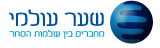 [Speaker Notes: השתמש בכותרת מקטע עבור כל אחד מהנושאים, כדי שהמעבר ביניהם יהיה ברור לקהל.]